Безопасность на воде. Знаки.
Домашние задание:
Ознакомиться с презентацией, сделать конспект урока
В воде плескаться будем мы,У берега, где мама нас поставила,Совсем мы не боимся глубины,Мы просто водные все знаем правила!
Вода – опасная для людей стихия. Даже спокойная водная гладь, несмотря на кажущуюся безопасность, таит в себе угрозы. Причем неприятности обычно случаются не с теми детьми, которые не умеют плавать, поскольку они обычно не заходят в воду глубже, чем по пояс, а с тем, кто мнят себя отличными пловцами
О правилах безопасности у воды и в воде
Нельзя заходить или заплывать глубоко в воду.
Нельзя плавать в воде без присмотра взрослых.
Нельзя нырять в воду, там где мелко, там где твердое или острое дно.
Не ныряй в маленький надувной бассейн.
Нельзя нырять в воду с лодок.
Нырять в воду можно только там, где хорошее дно, достаточная глубина, и где тебе разрешают взрослые, которые должны быть рядом.
Нельзя ходить по краю причалов, пирсов, волнорезов и других мест, откуда можно упасть в воду.
Не надо долго находиться в воде, можно сильно замерзнуть.
Когда играешь с детьми, запрещено их толкать в воду или удерживать под водой, они могут захлебнуться.
Нельзя купаться во время плохой погоды.
Правила для тех, кто не умеет плавать или плохо плавает - когда купаешься, используй надувной круг, жилет, нарукавники.
Не заплывай далеко от берега даже на надувном круге или в жилете – это опасно. Они могут лопнуть ты и начнешь тонуть.
Если ты видишь, что кто-то тонет или кому-то плохо, сообщи об этом взрослым.
Если ты наглотался воды, замерз, у тебя судорога или просто плохо – выйди из воды!
Будь осторожен на берегу реки, озера или моря, там могут быть ямы даже недалеко от берега.
Рассмотрим всё в картинках
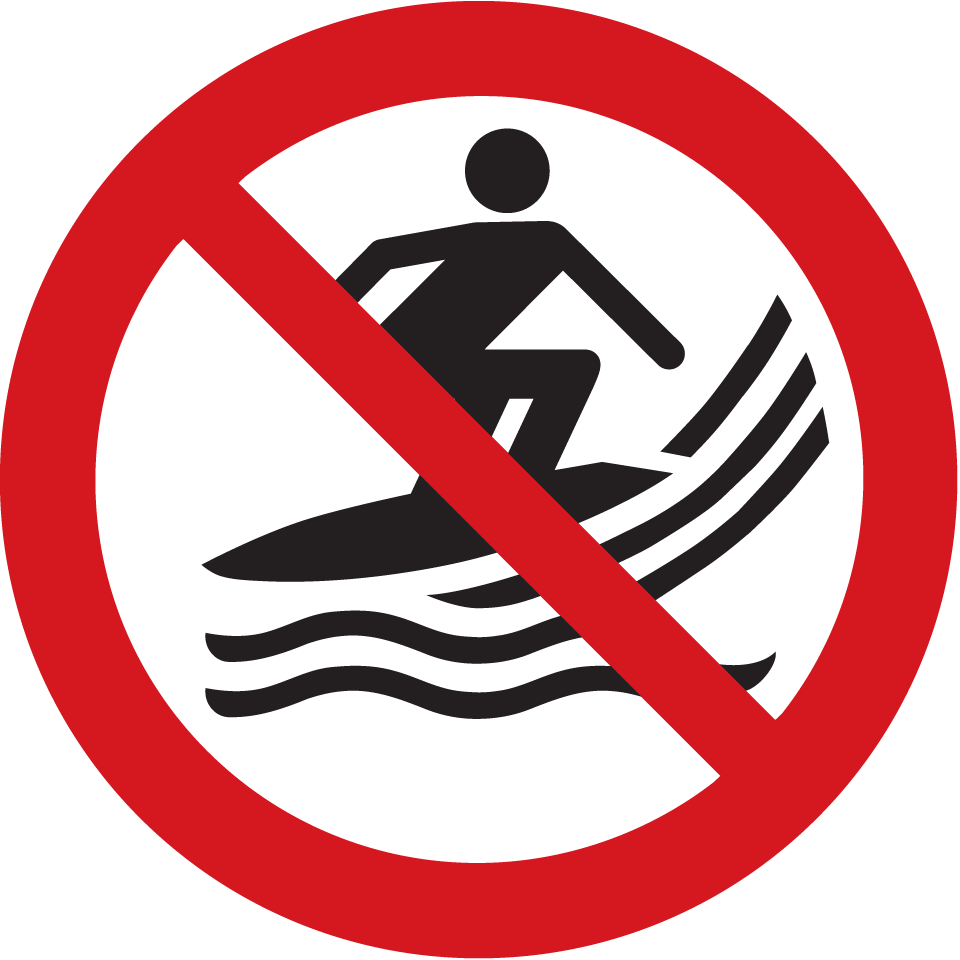 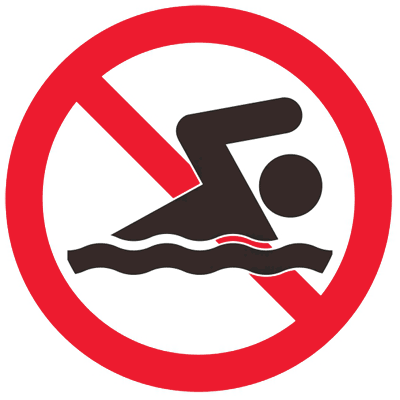 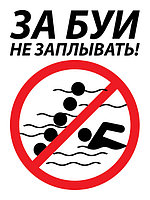 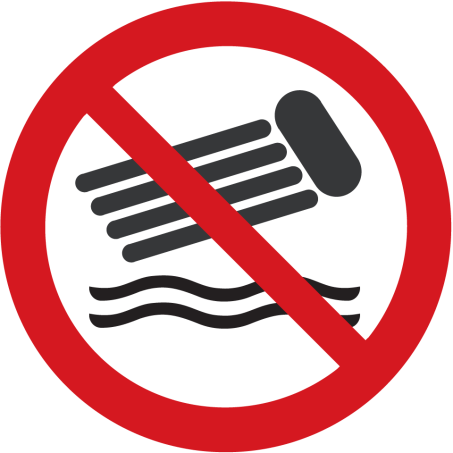 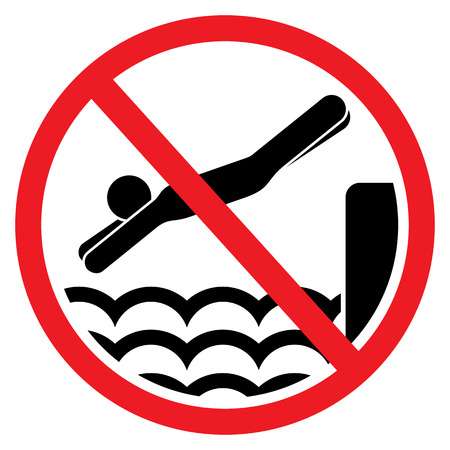 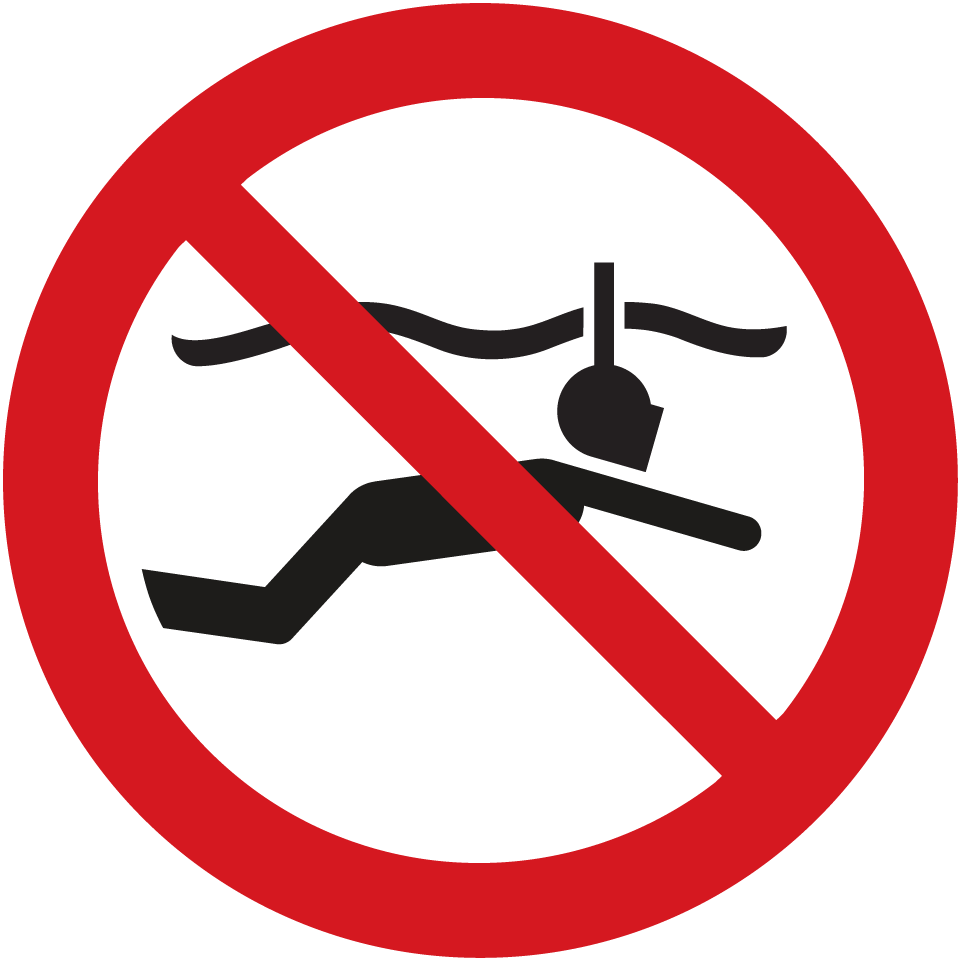 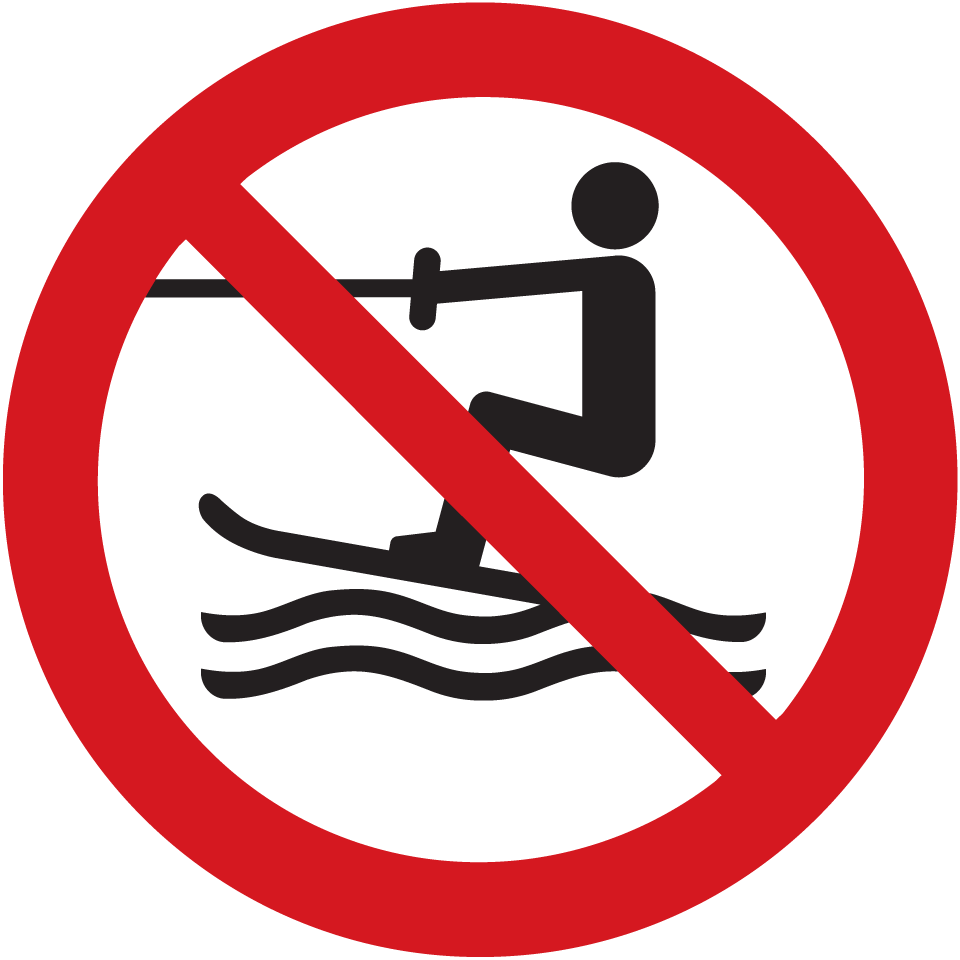 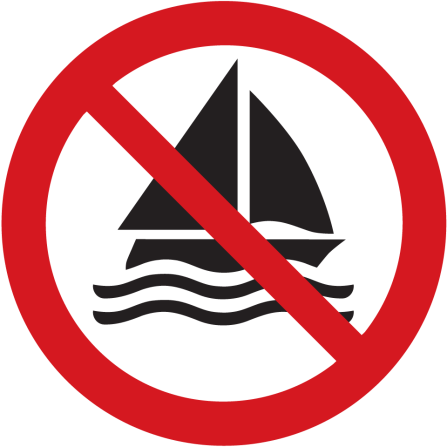 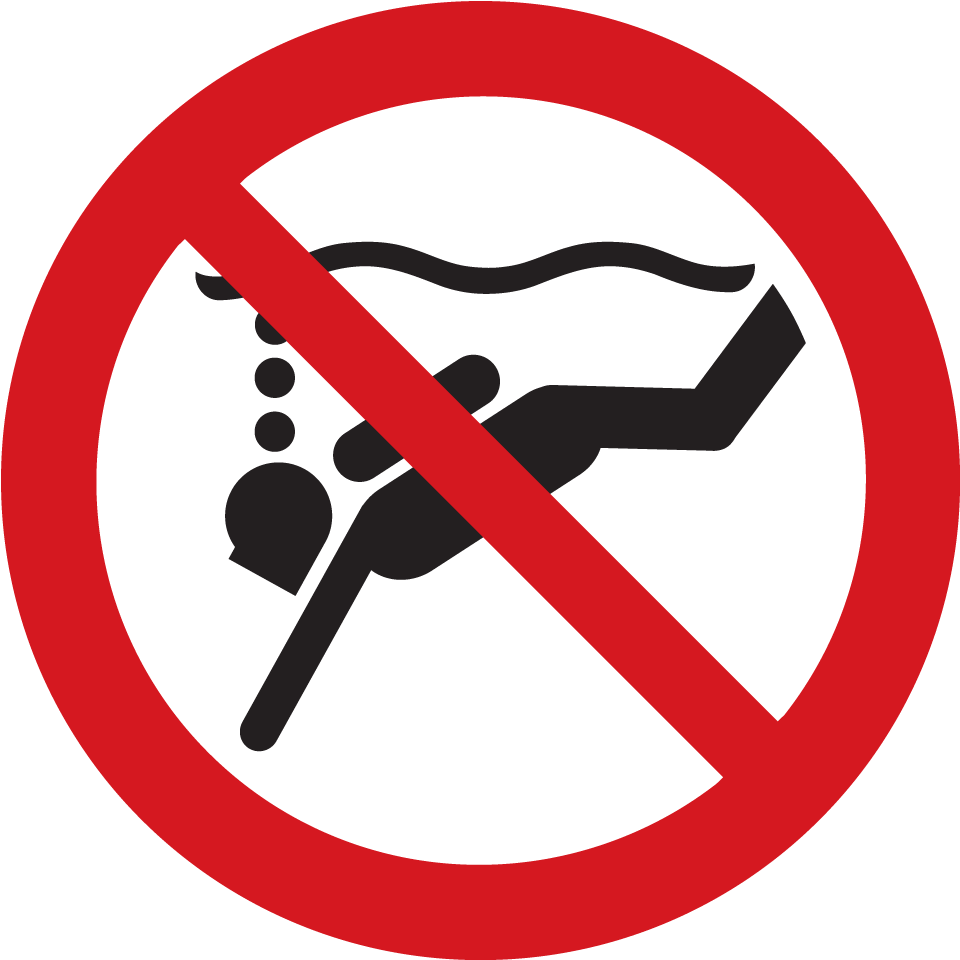 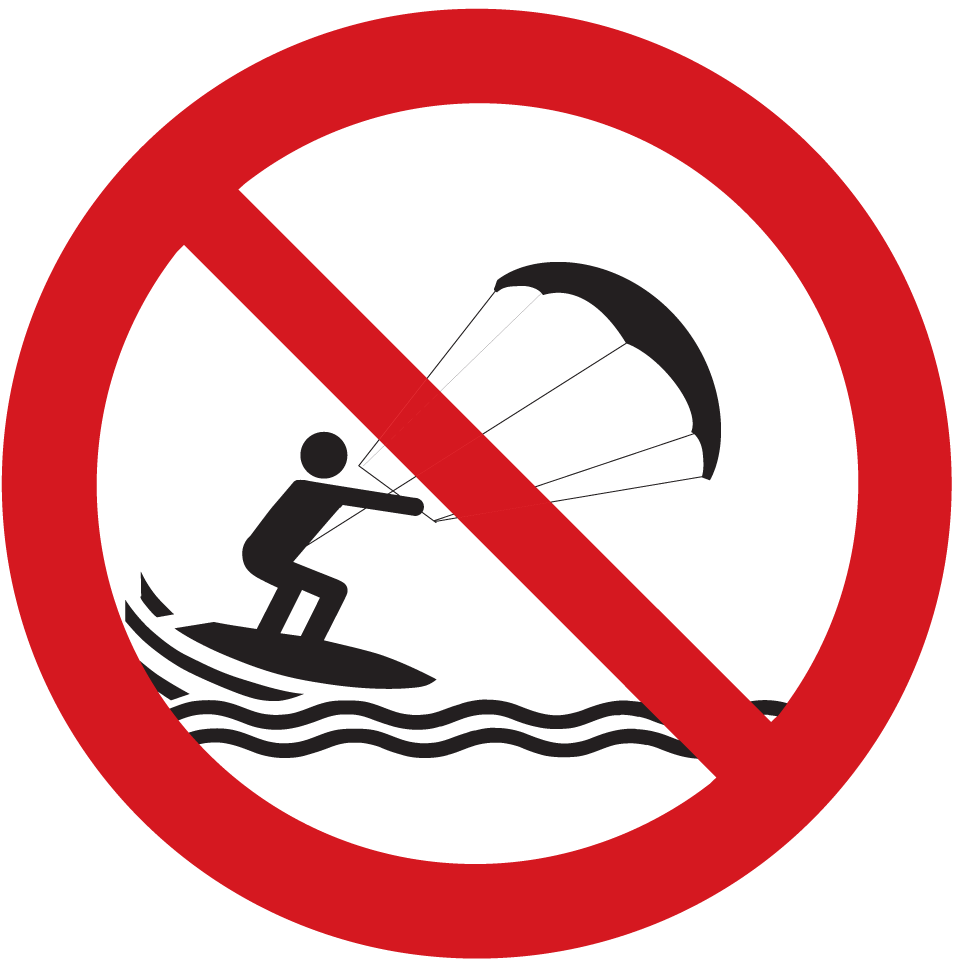 Расшифруем   знаки
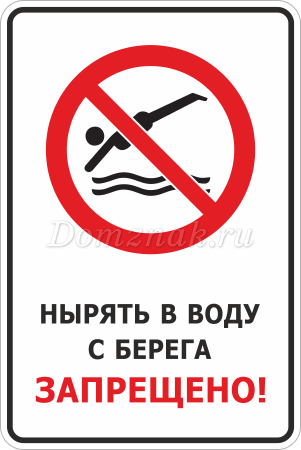 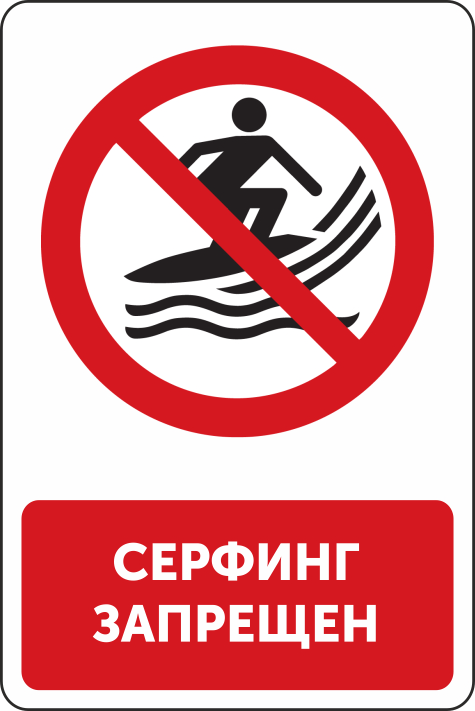 Разрешающие знаки
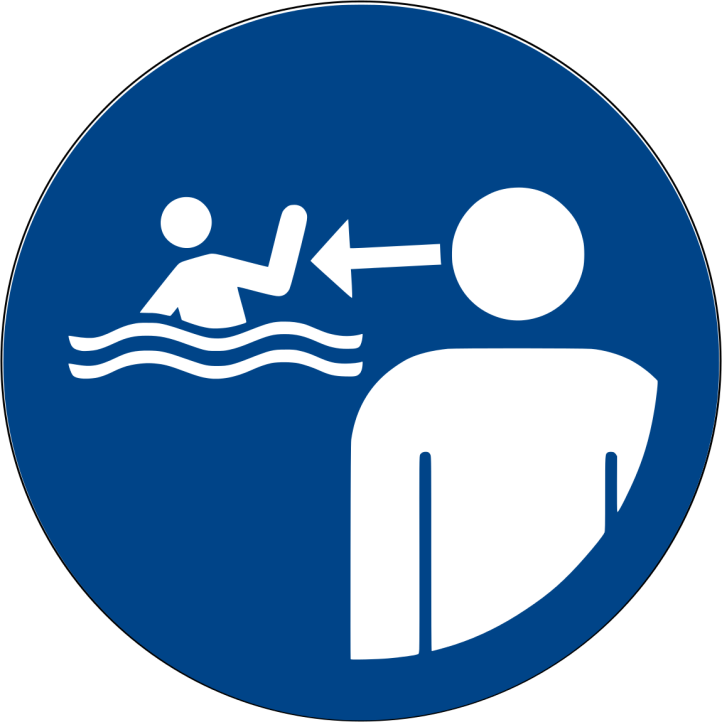 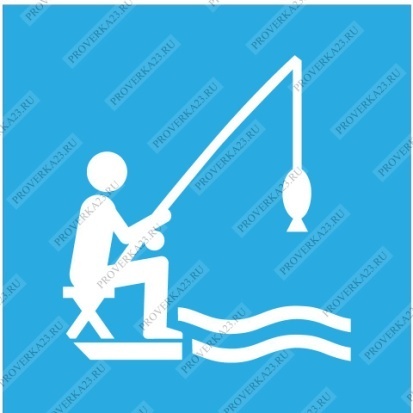 Подведем итог
Мы правила купания все соблюдаем на воде,

Поэтому мы знаем, что никогда не быть беде.

Мы малыши послушные, родителей мы любим,

И оттого знаем правила, и никогда их не забудем!